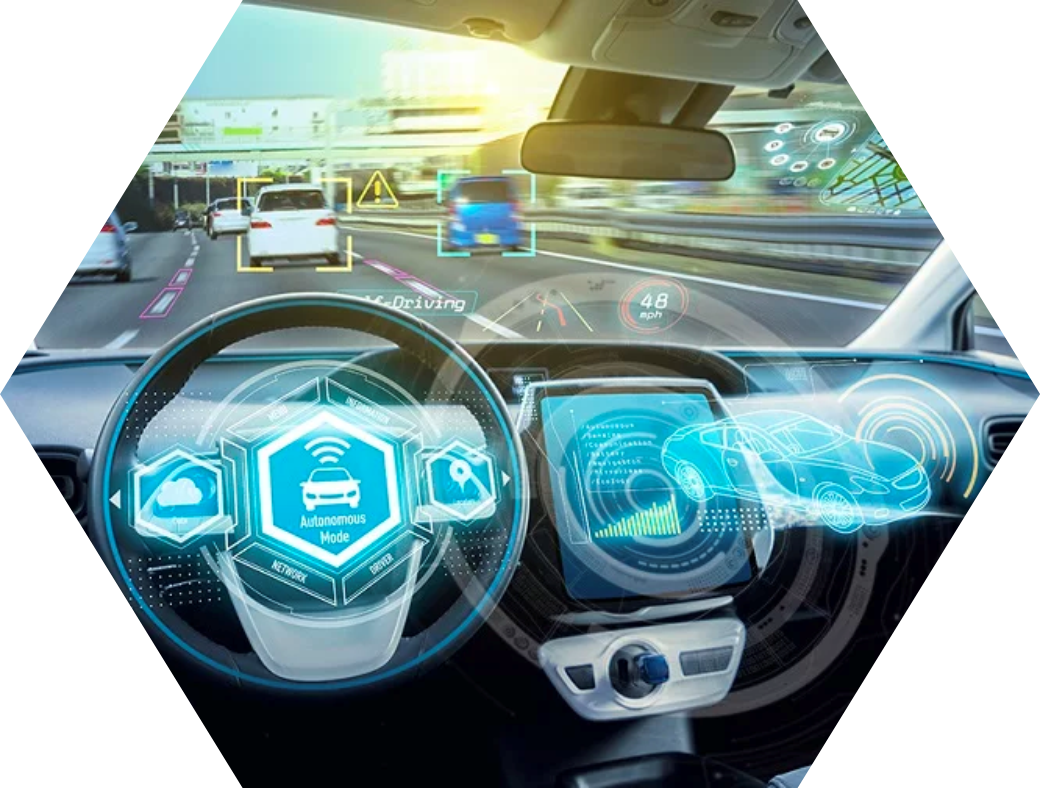 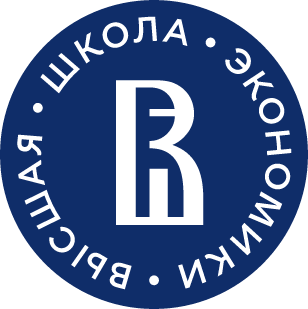 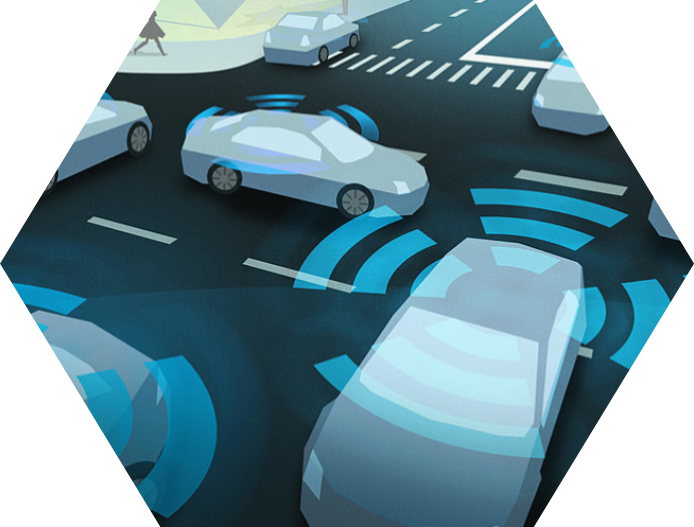 Использование модели 3D-окружения для моделирования распространения сигналов подключенного беспилотного транспорта
Ассистент Департамента компьютерной инженерии Степанянц Виталий Гургенович
Студент Рахимуллина Валерия Евгеньевна
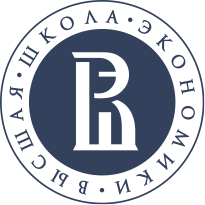 Проблема
МИЭМ НИУ ВШЭ
Статистика транспортных происшествий в мире
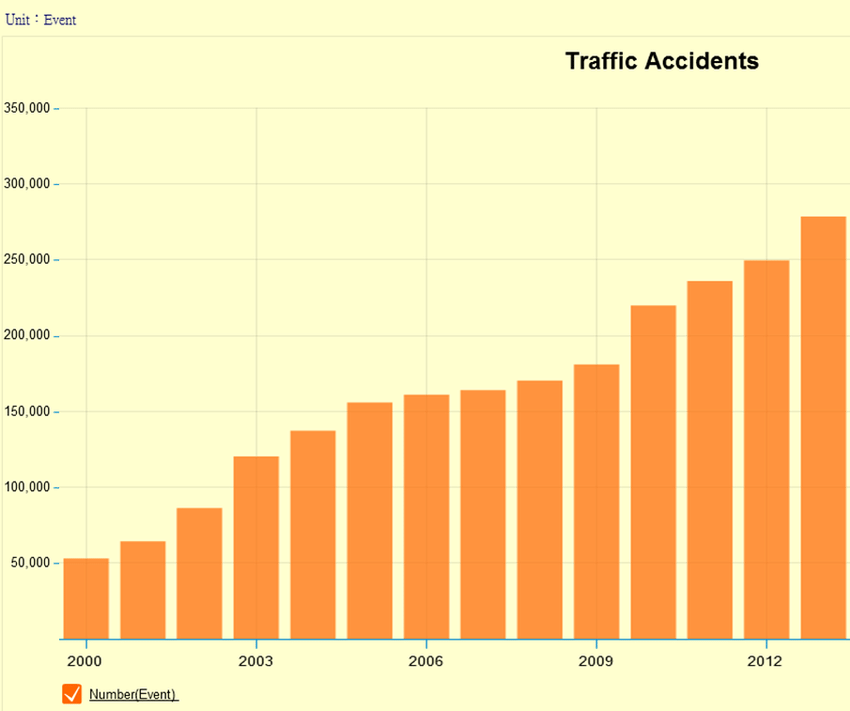 2
2
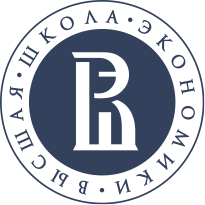 Актуальность
МИЭМ НИУ ВШЭ
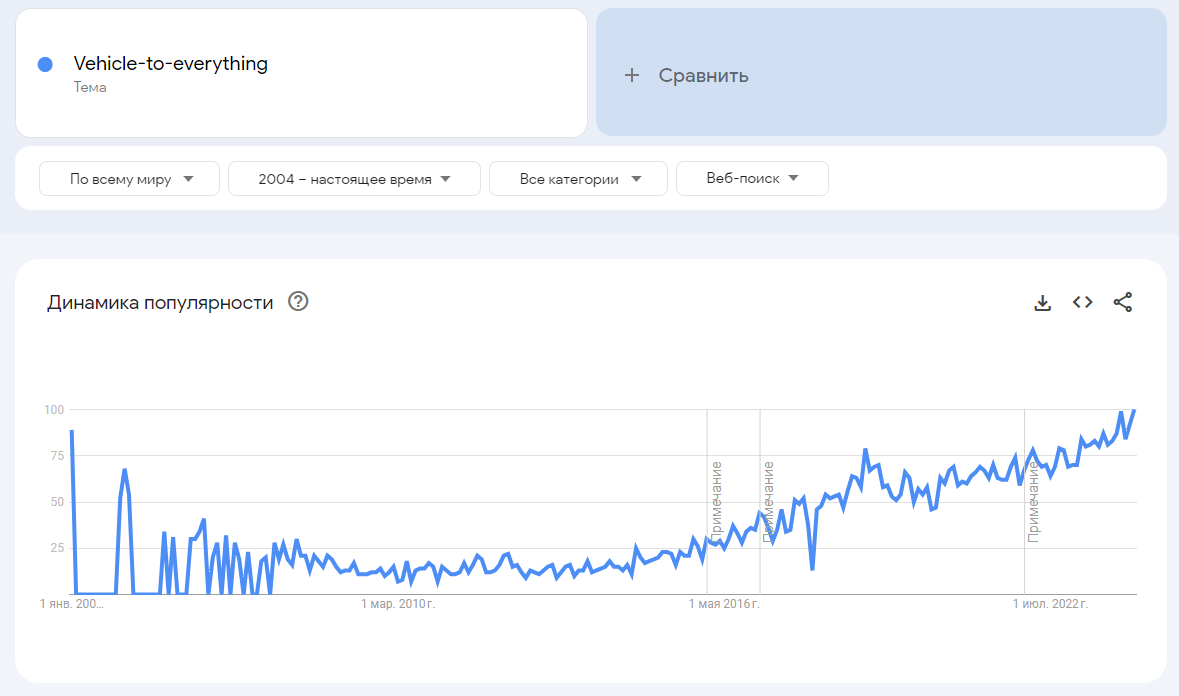 Статистика запросов по взаимодействию транспорта с окружающей средой
3
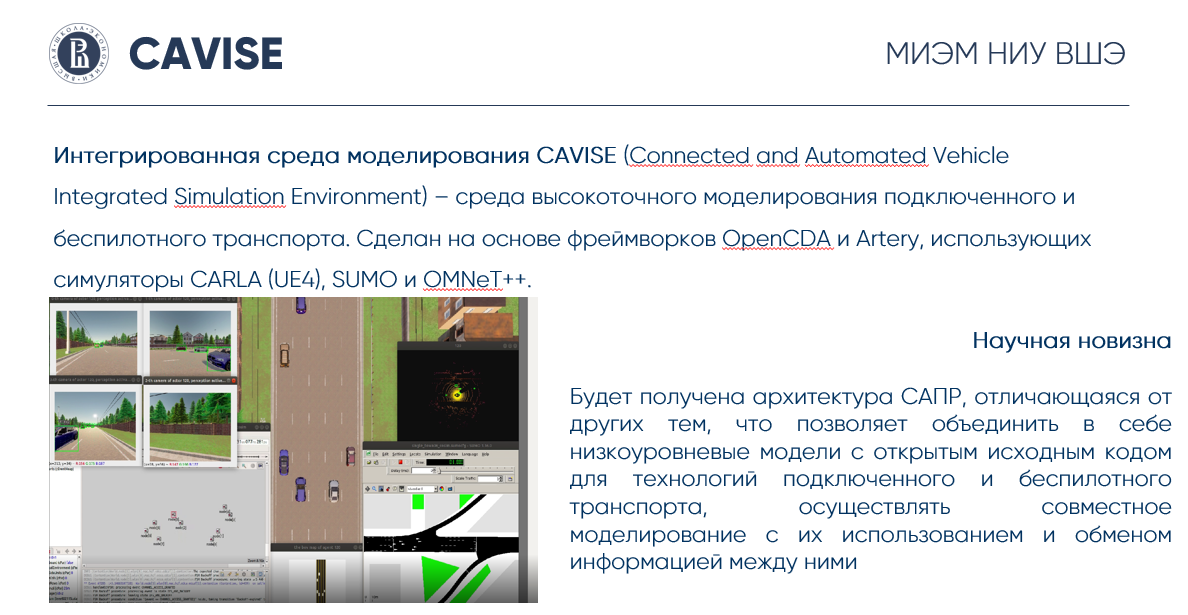 4
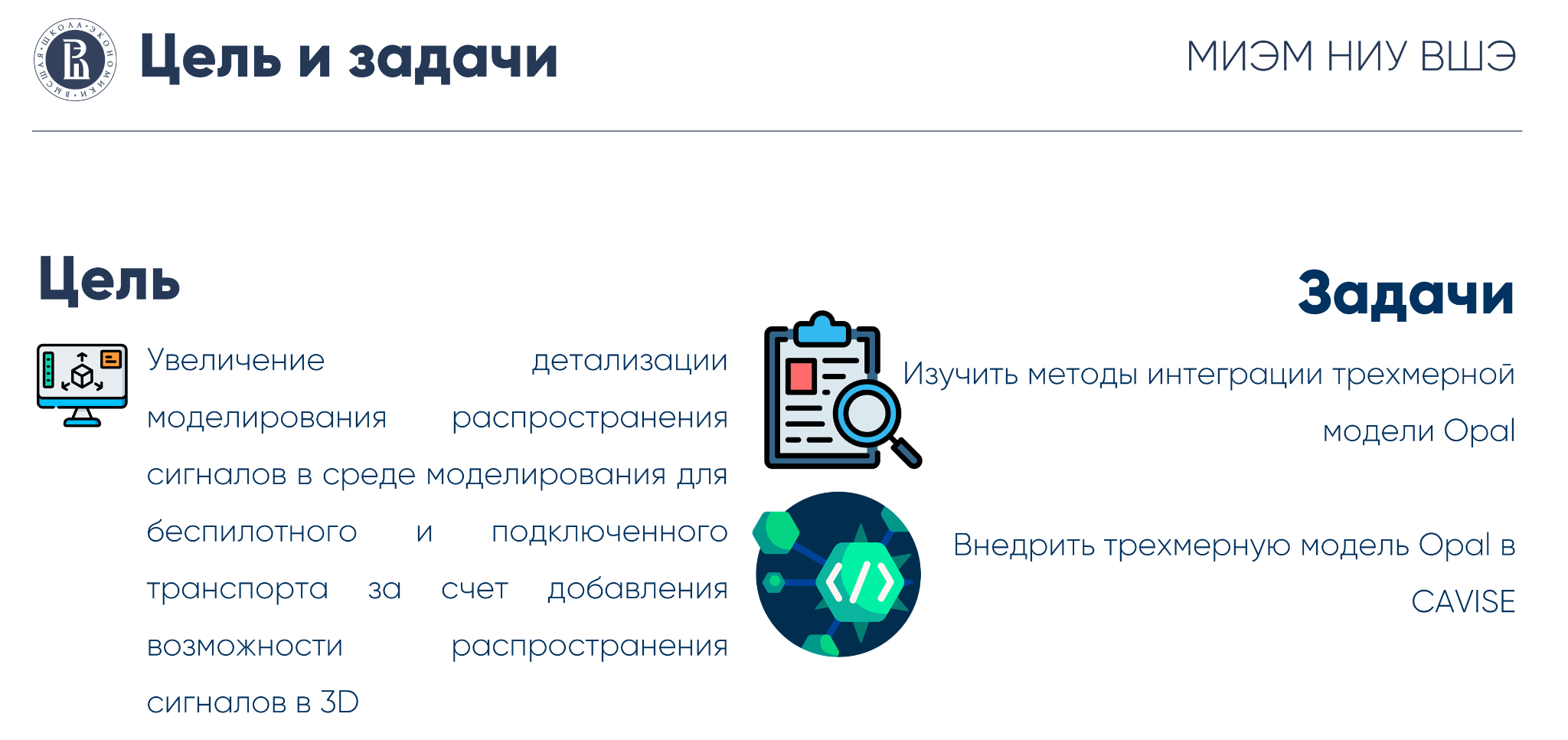 5
Архитектура CAVISE
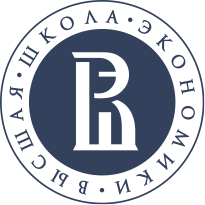 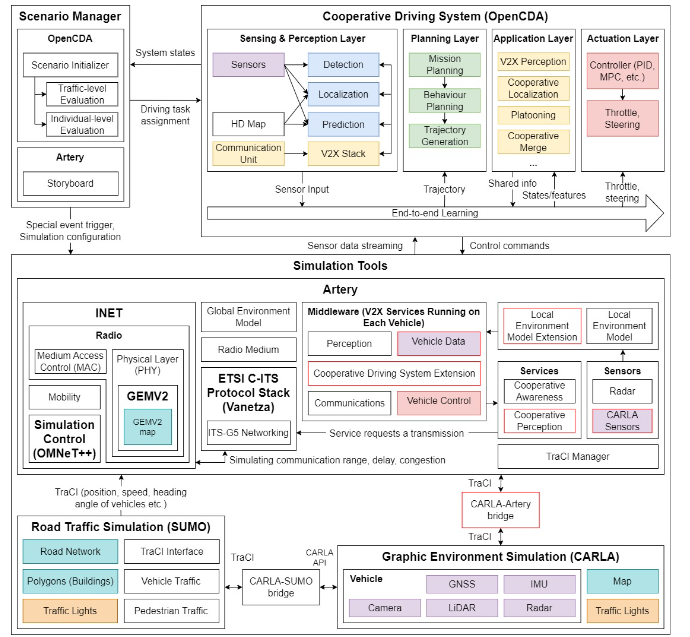 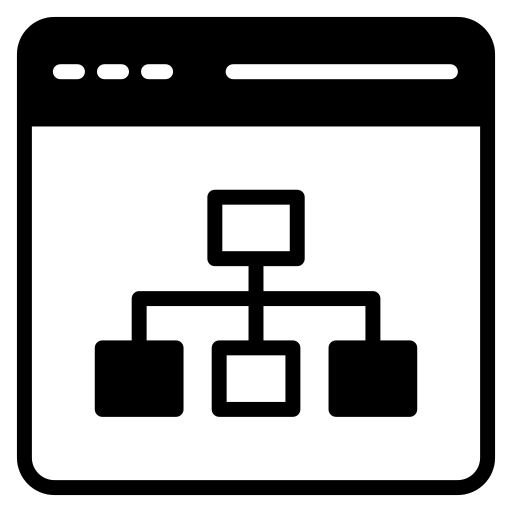 6
Архитектура Opal
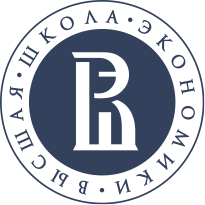 МИЭМ НИУ ВШЭ
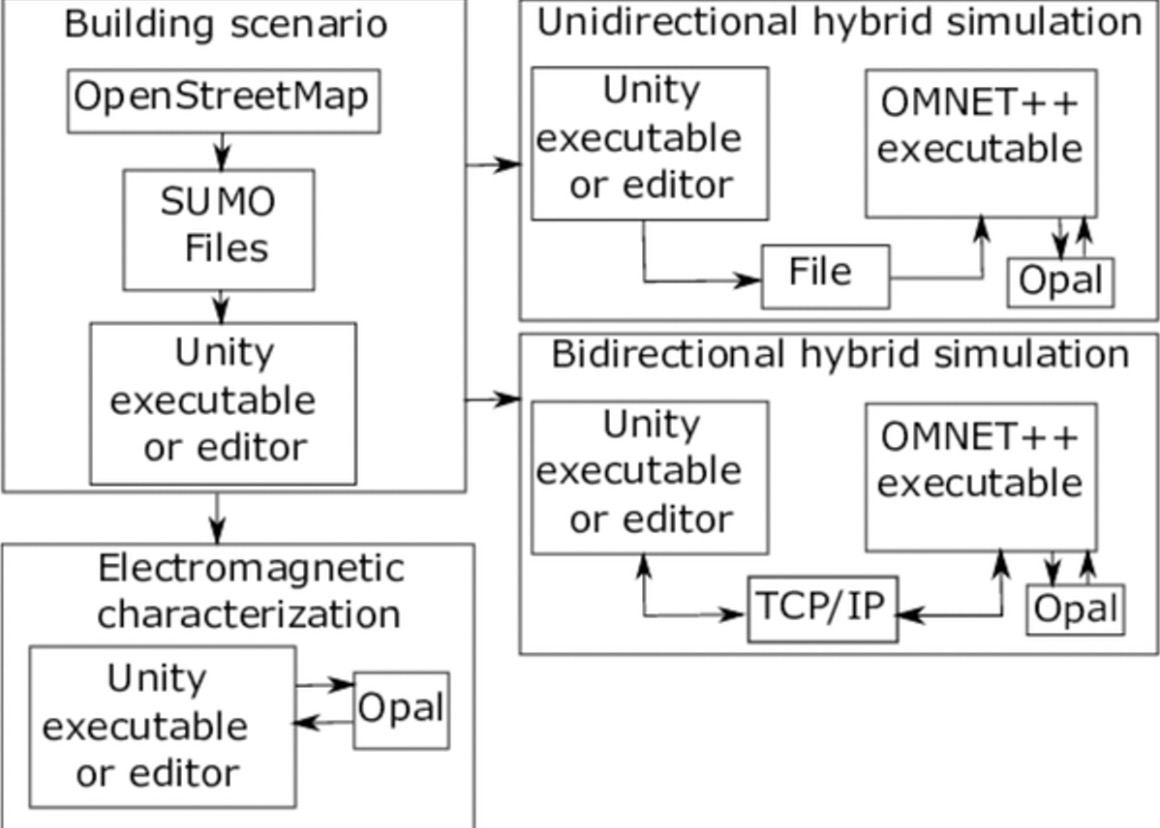 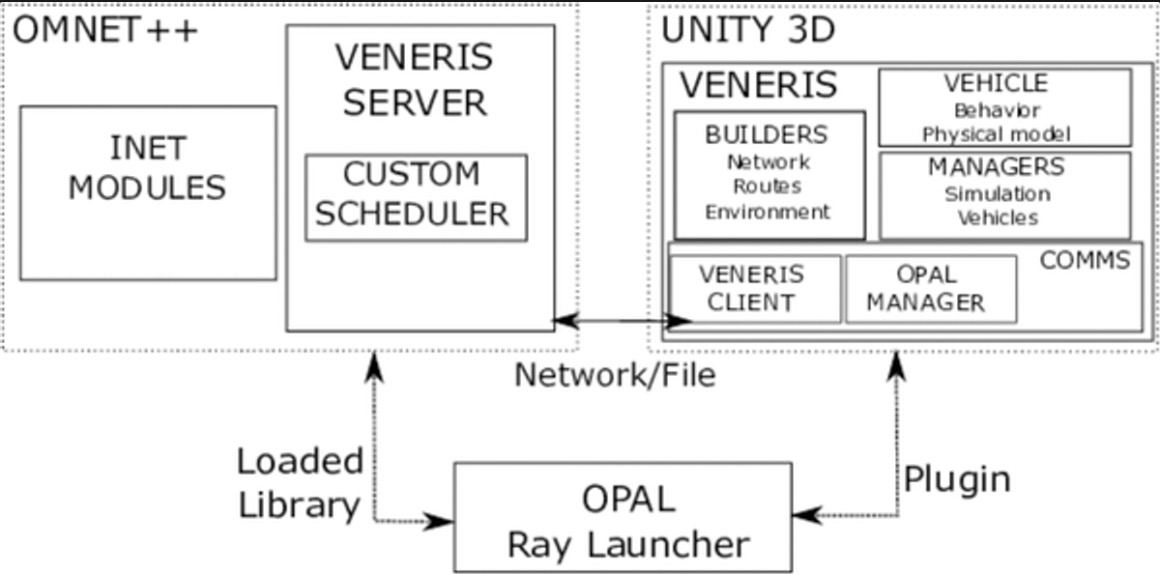 7
Обновленная архитектура
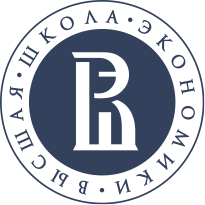 МИЭМ НИУ ВШЭ
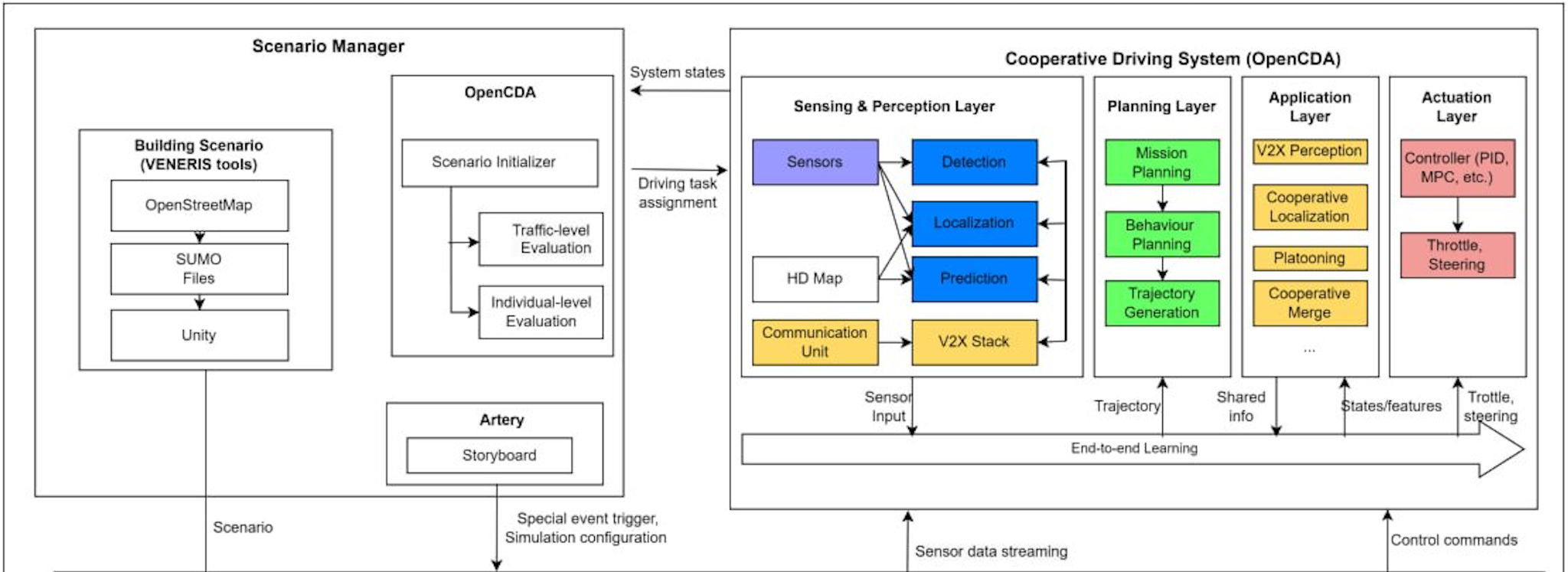 8
Обновленная архитектура
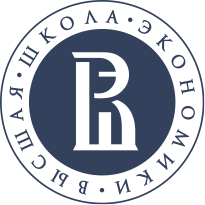 МИЭМ НИУ ВШЭ
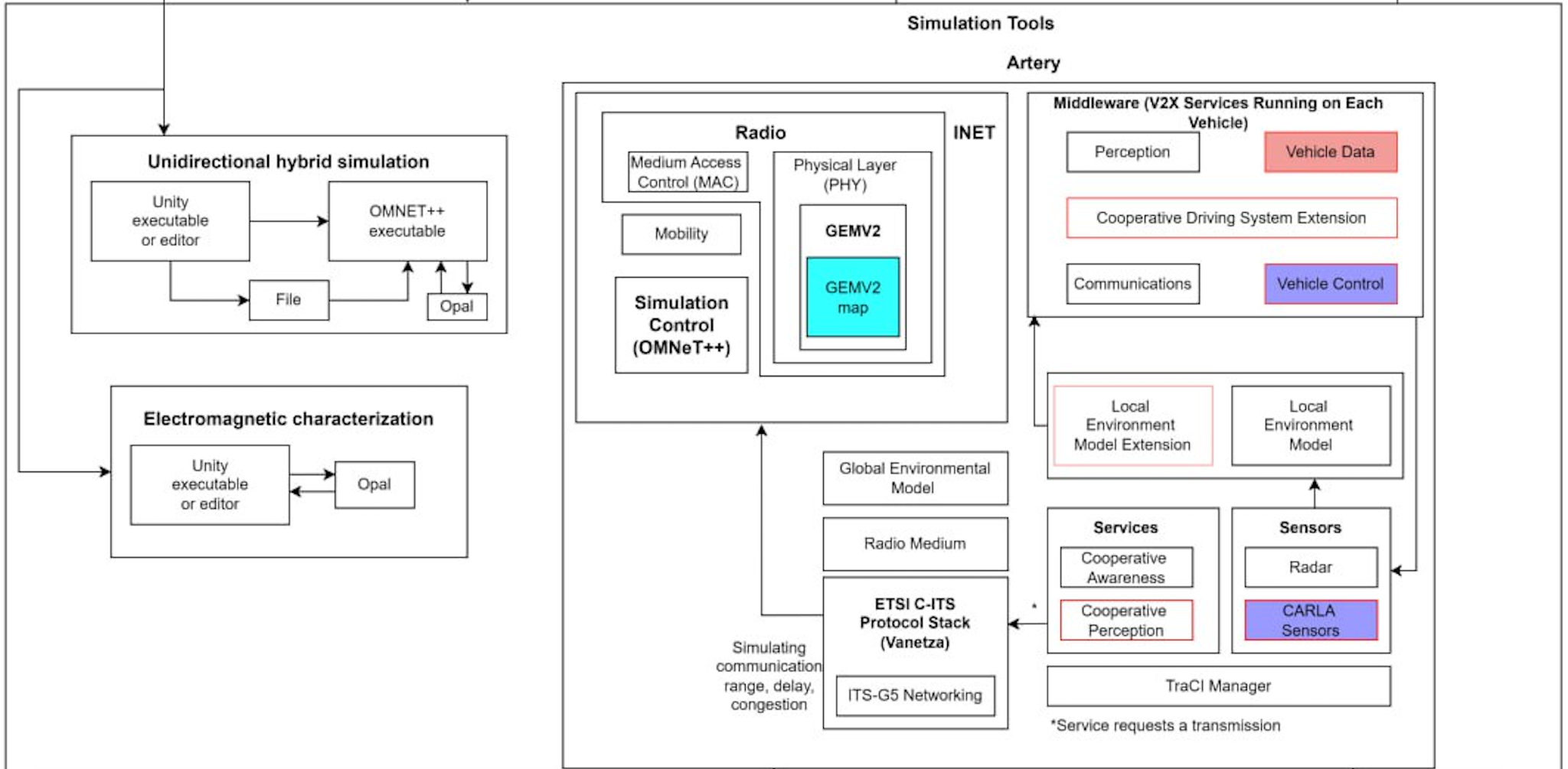 9
Оpal standalone
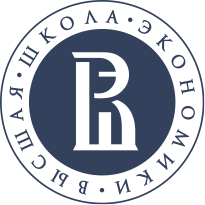 МИЭМ НИУ ВШЭ
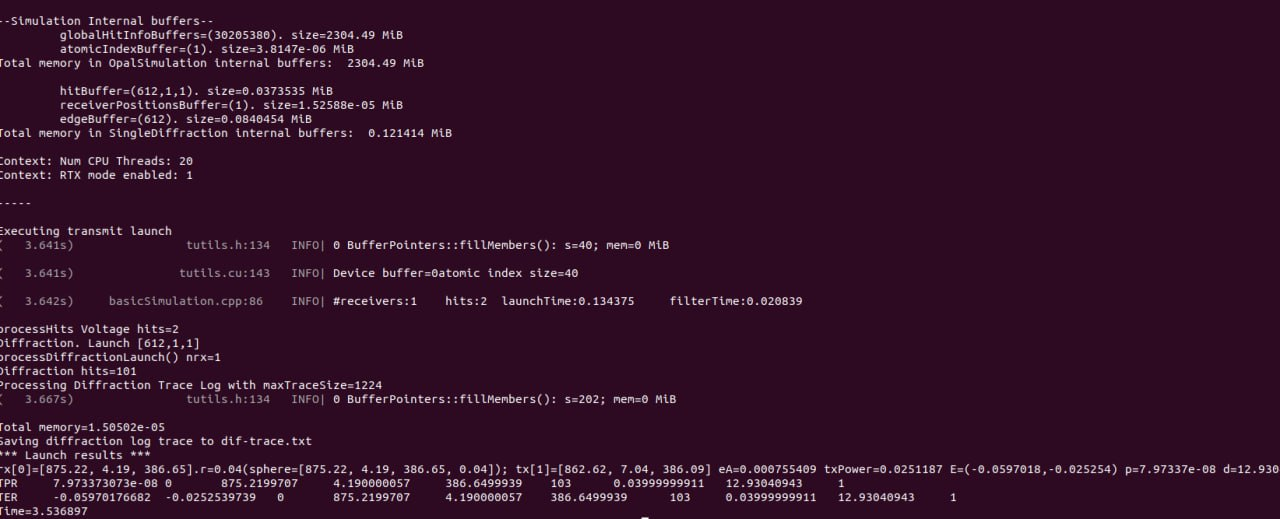 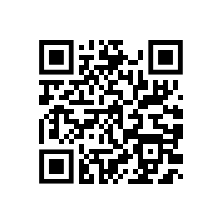 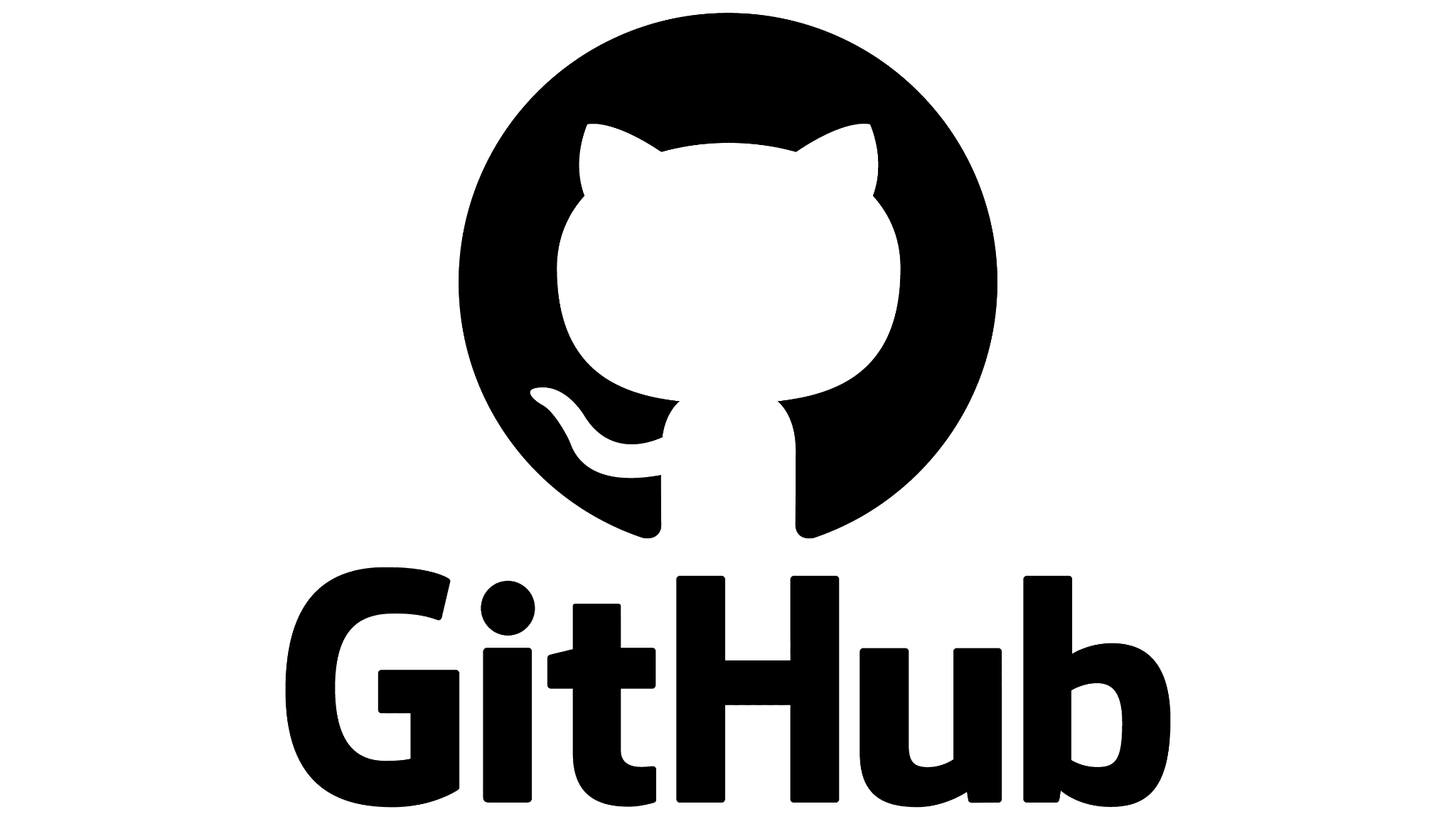 10
Integration in OMNET++
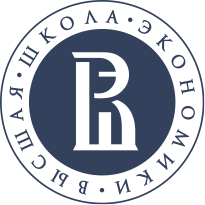 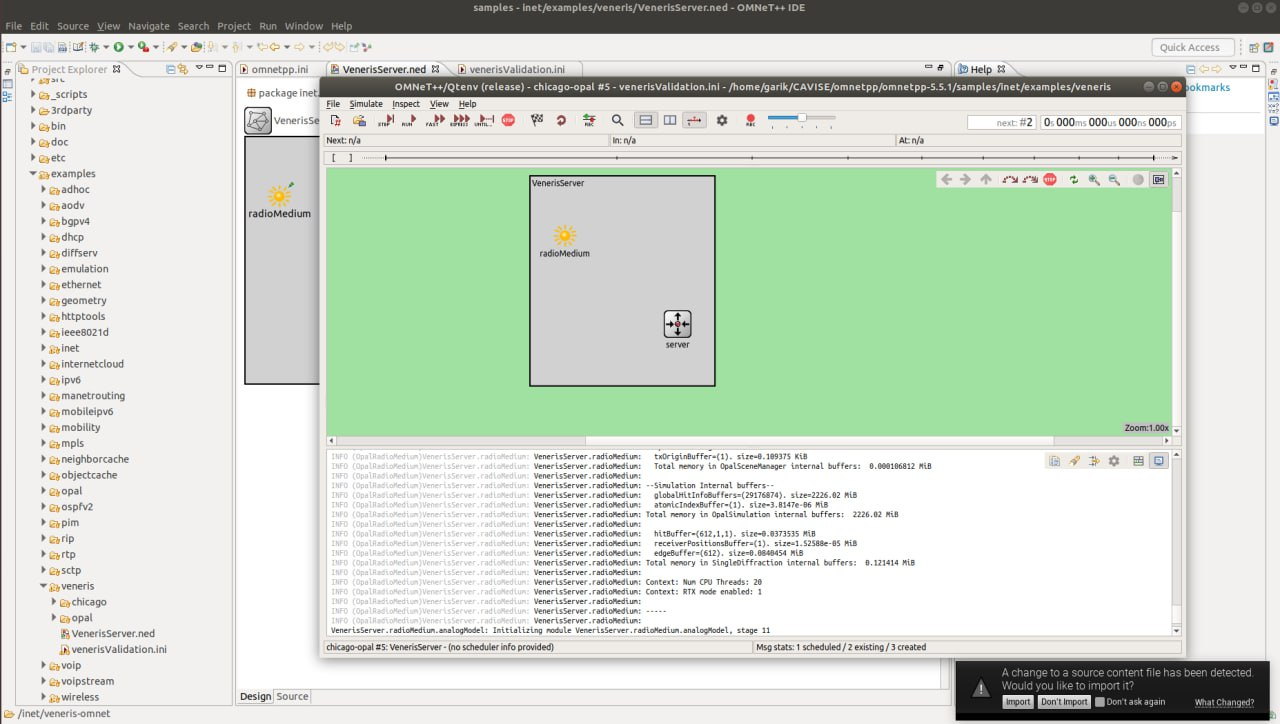 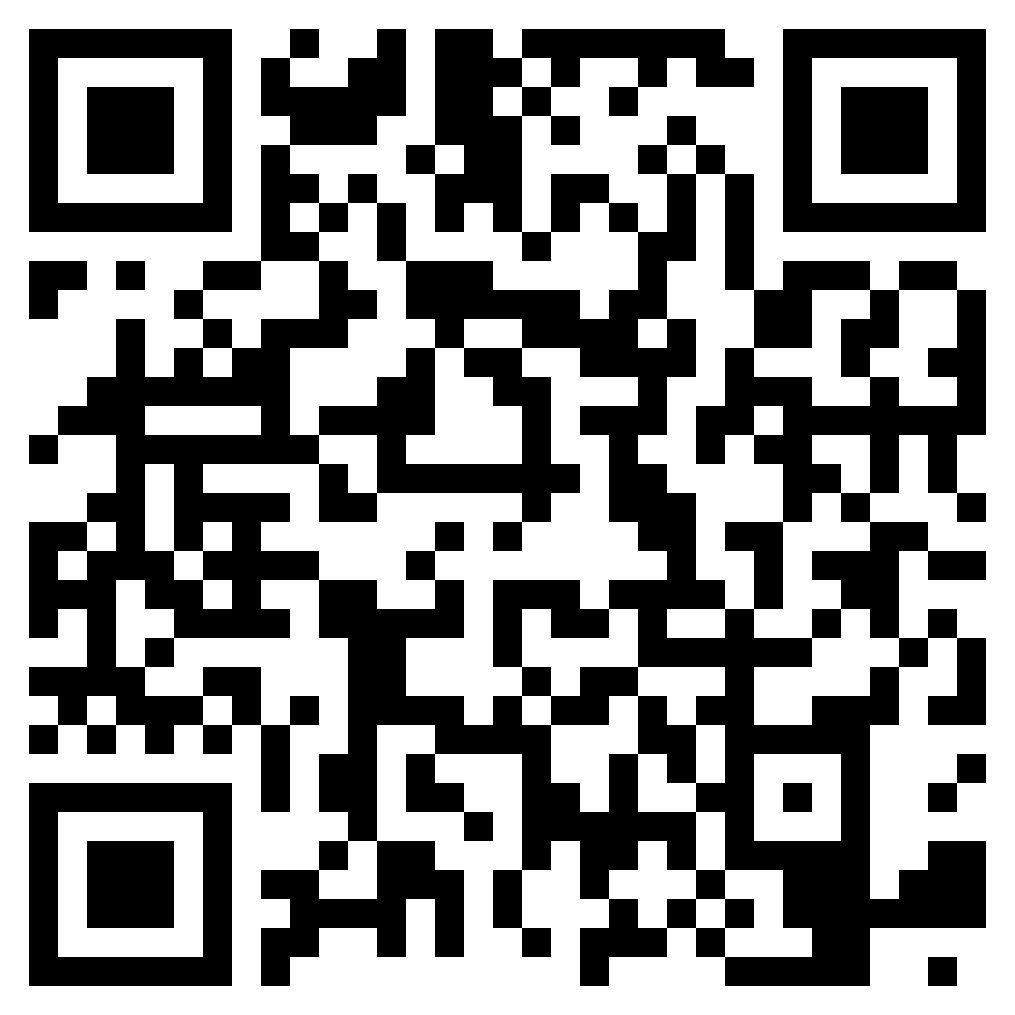 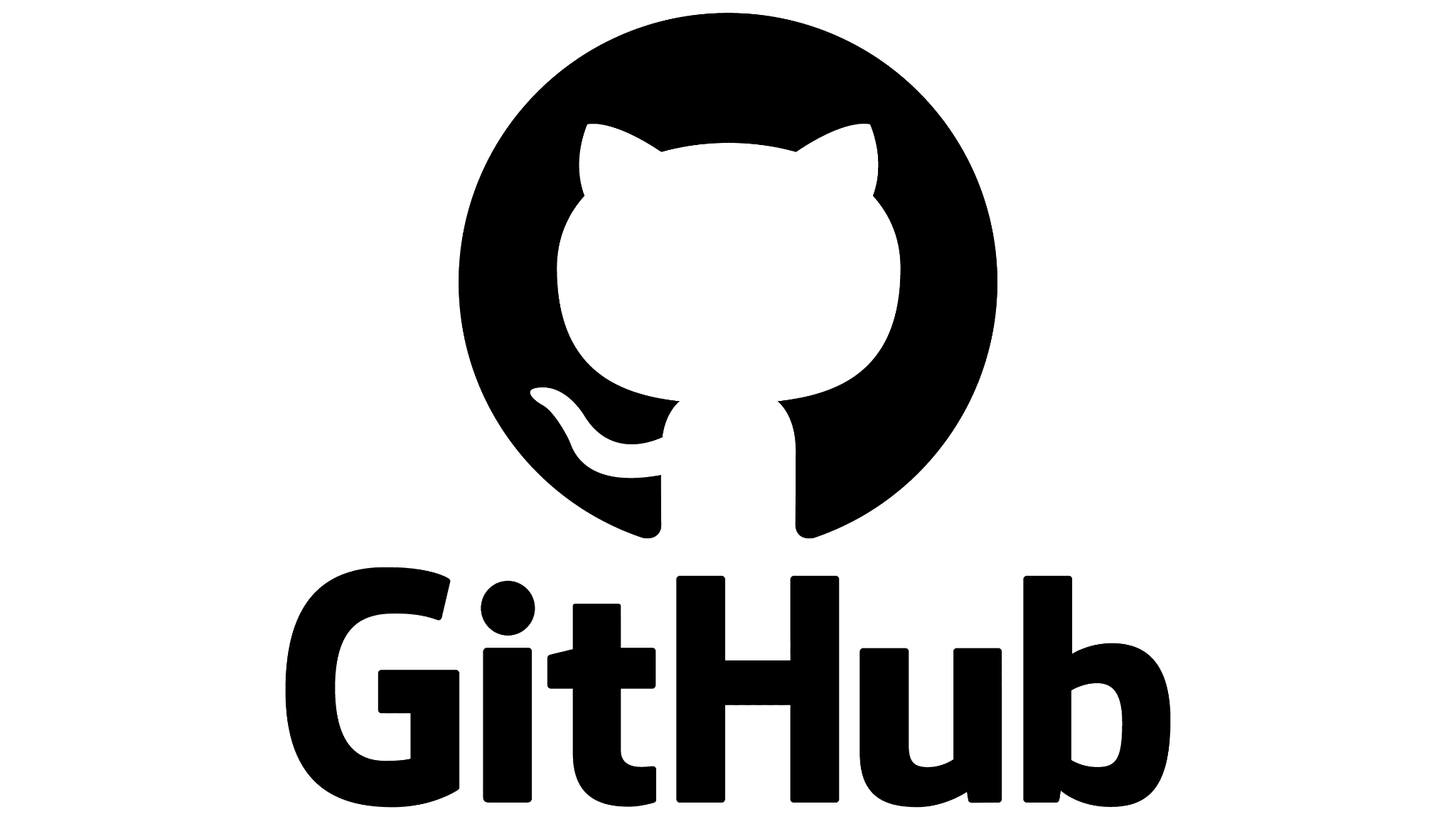 11
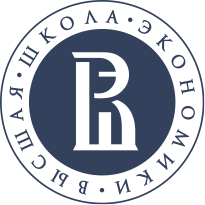 Отладка CAVISE на Ubuntu 18.04; 20.04
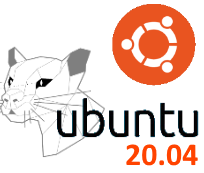 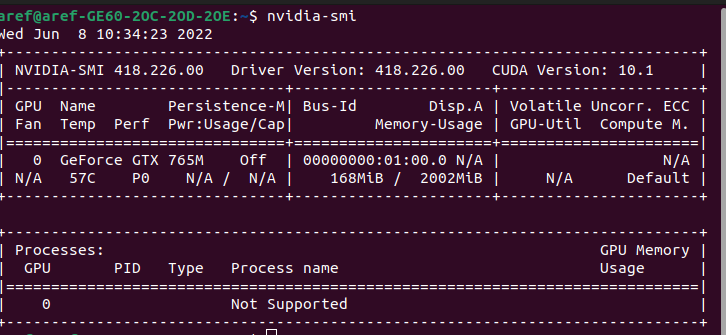 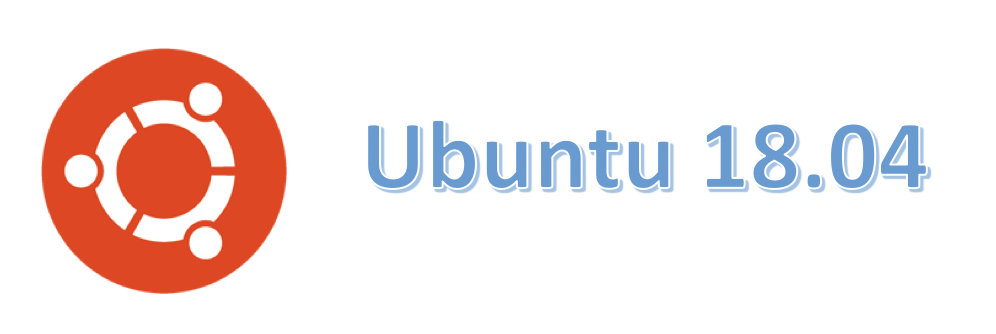 CUDA 10.1
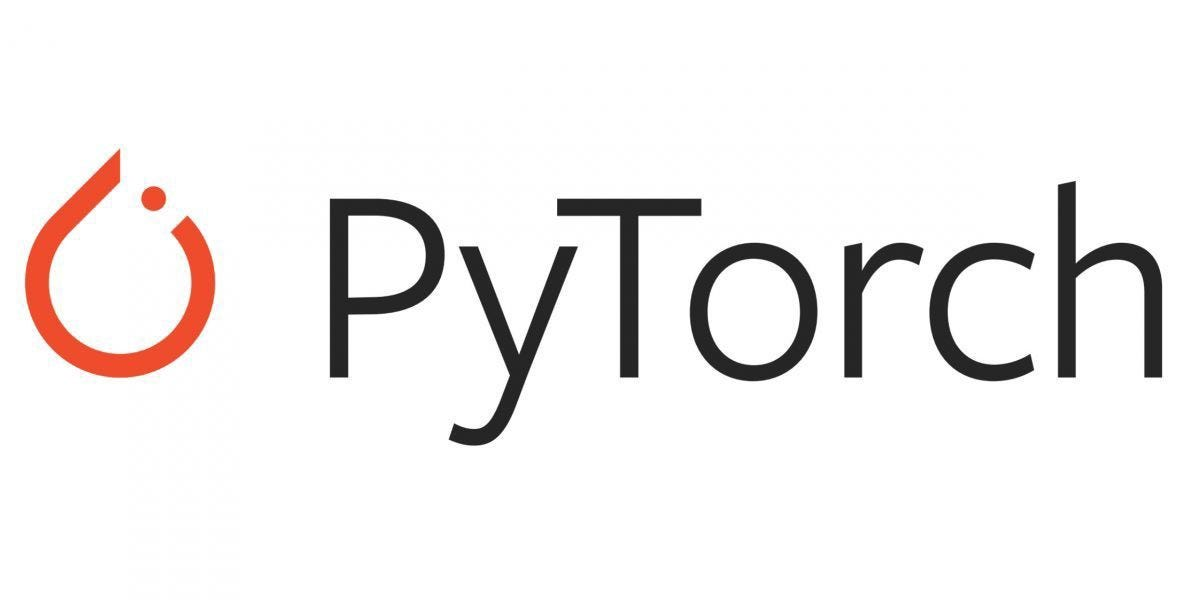 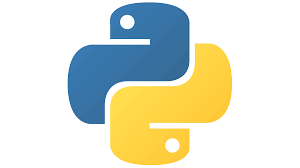 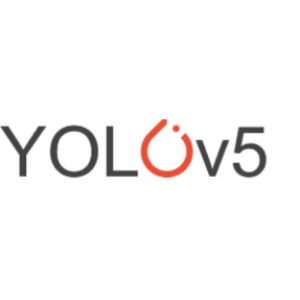 Python 3.7
12
Сравнительный анализ моделей распространения сигналов
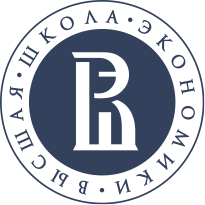 МИЭМ НИУ ВШЭ
13
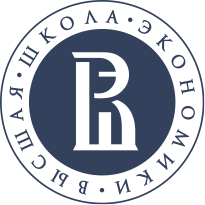 Получение карт и сценариев
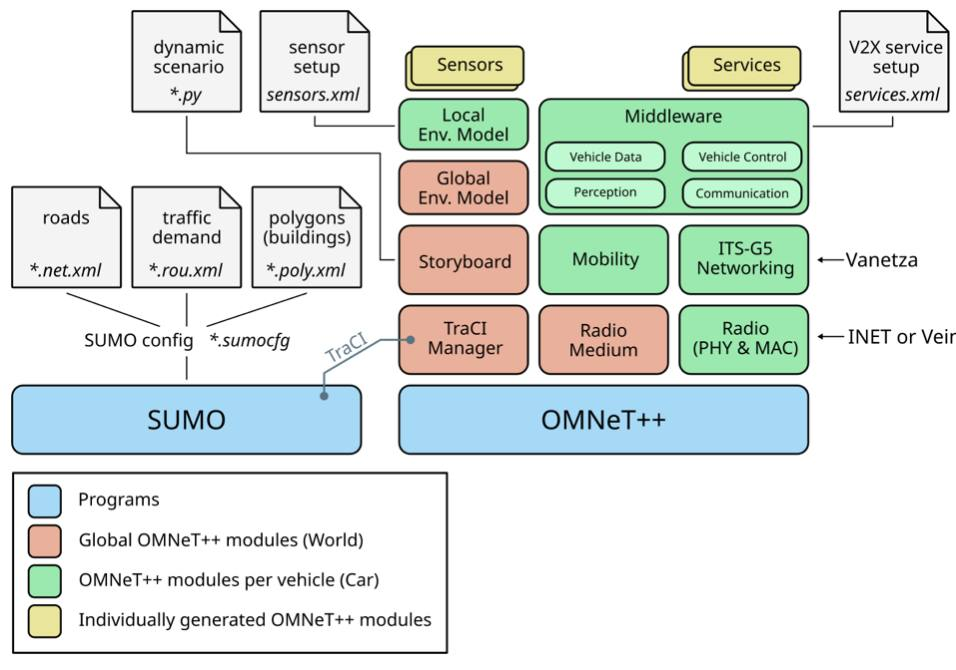 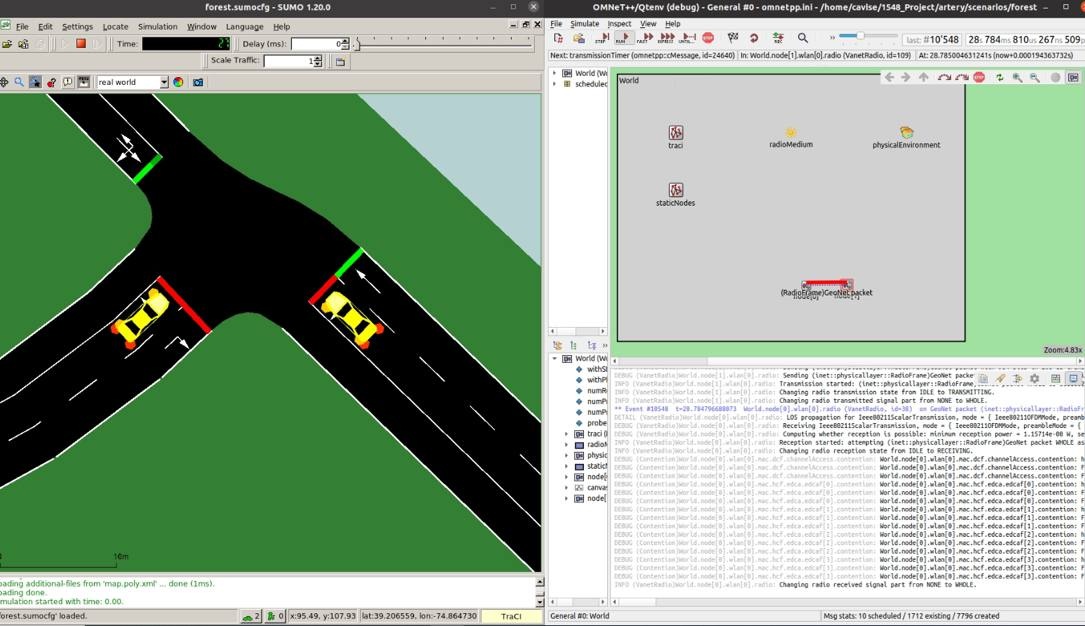 14
Scenario Builder
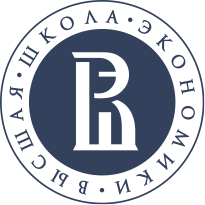 МИЭМ НИУ ВШЭ
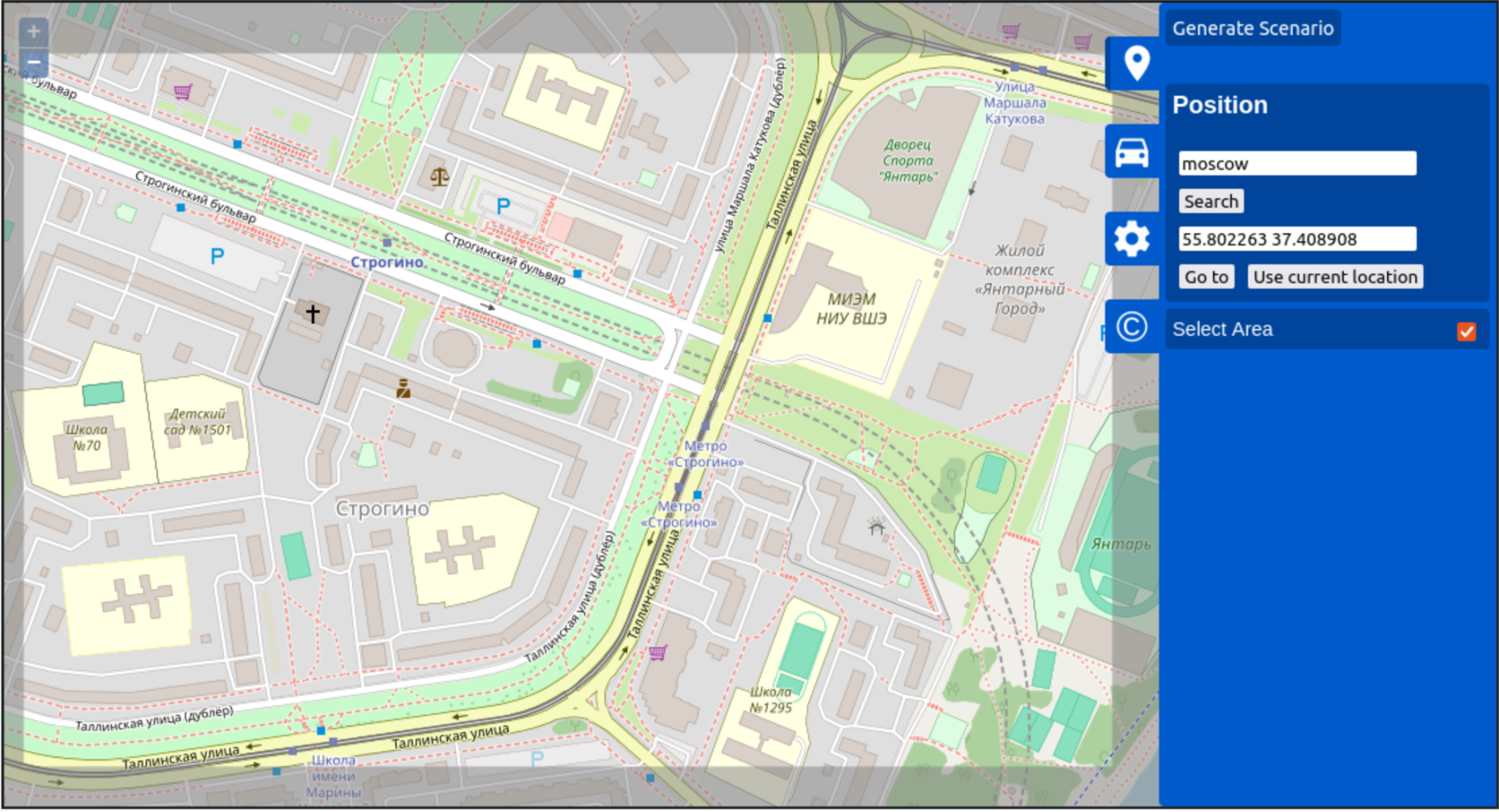 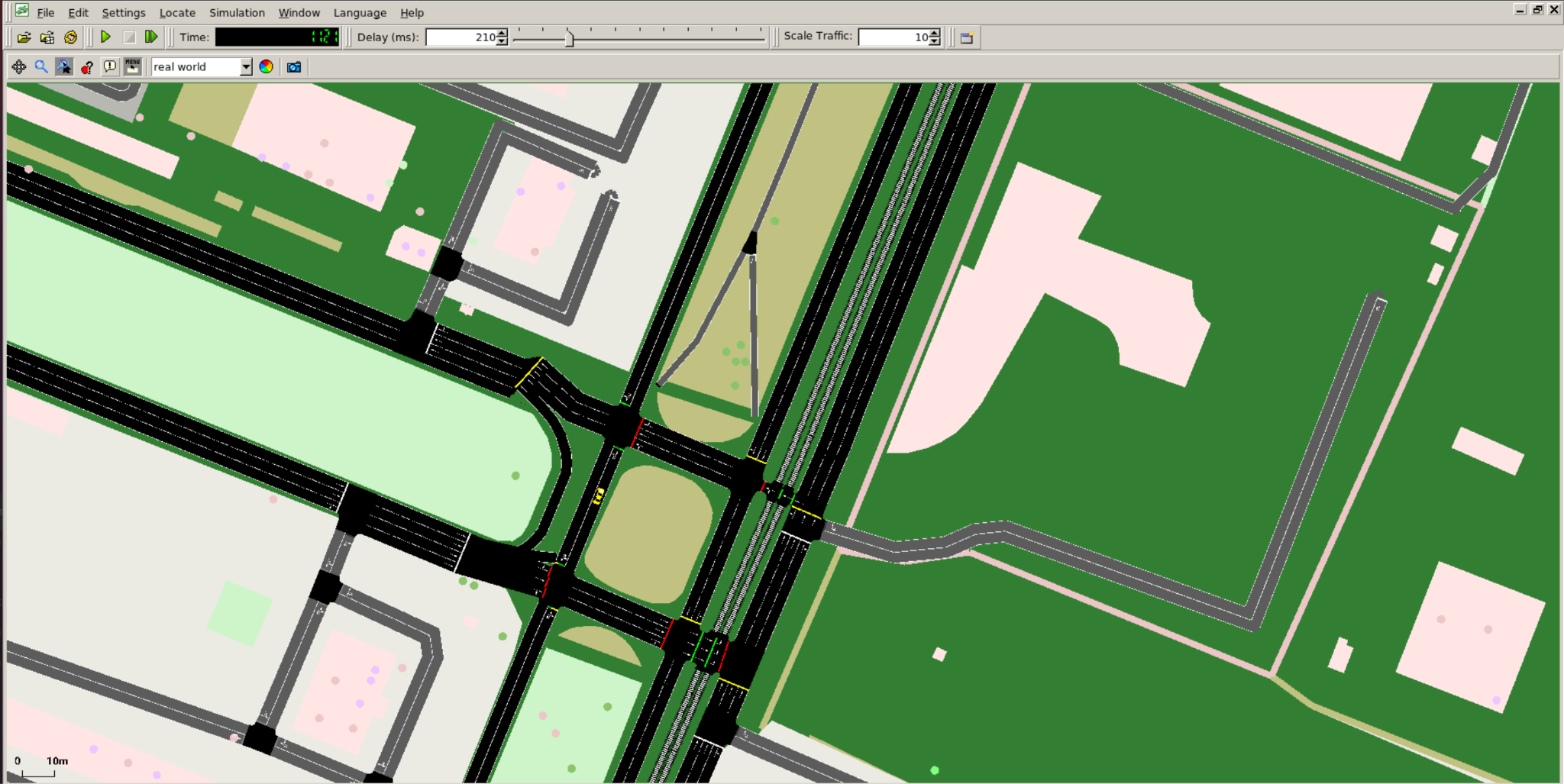 Count - позволяет настроить количество машин в сценарии;
Through Traffic Factor - позволяет определить, во сколько раз более вероятно появление ребра на границе выбранной области моделирования;
Add polygons - позволяет включить в сценарий полигоны для визуализации окружения.
15
Traffic only simulation
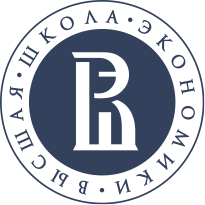 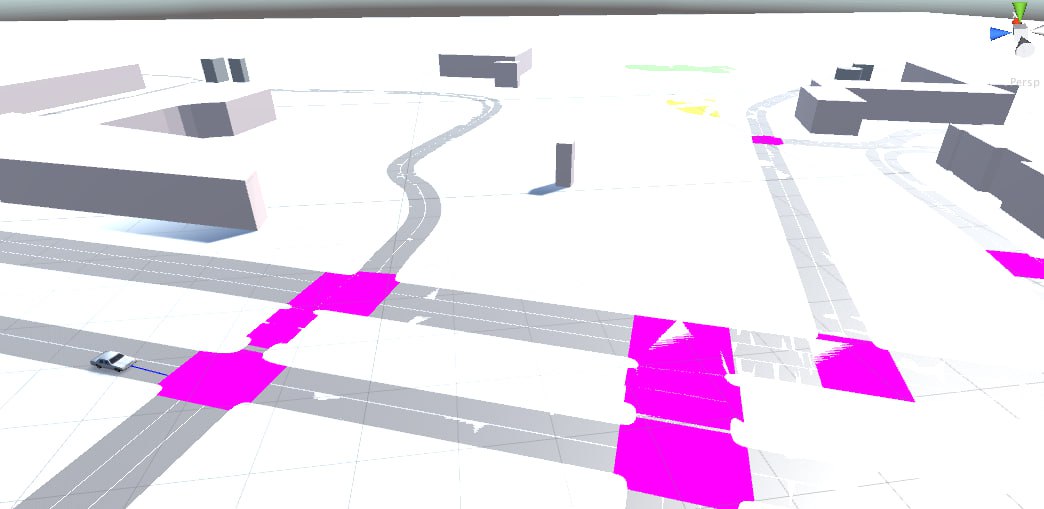 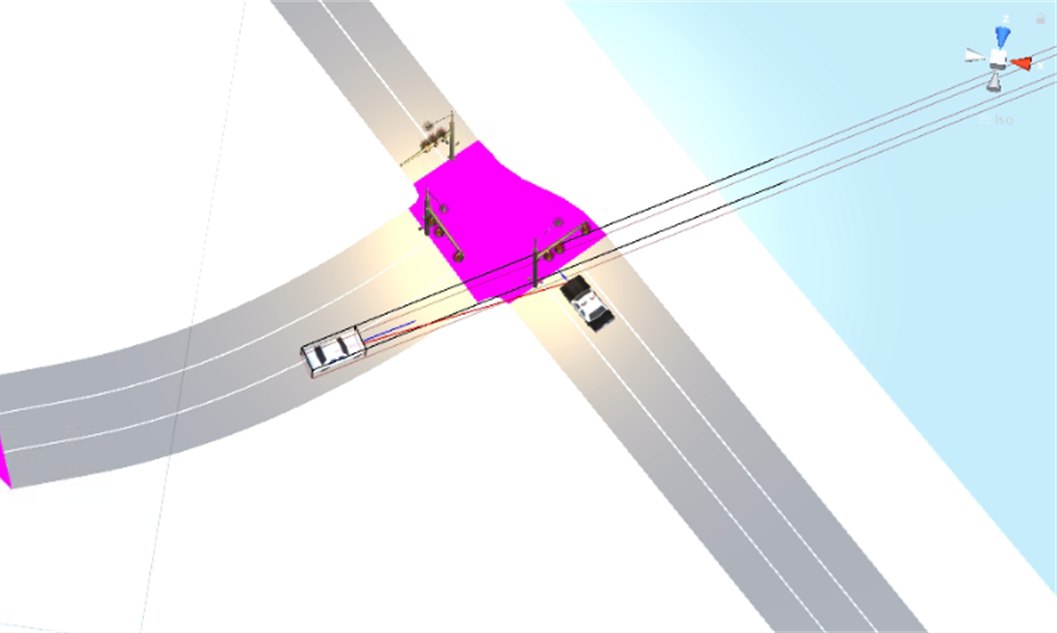 16
Параллельная симуляция Veneris и OMNeT++
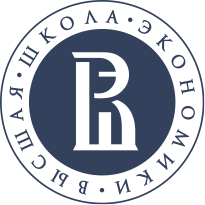 МИЭМ НИУ ВШЭ
Sim Type (Basic/Depolarization/Single Diffraction);
Compute Mode (Voltage/Field);
Frequency;
Max Reflections;
Use Diffraction;
Enable Fast Math;
Generate Rays On Launch;
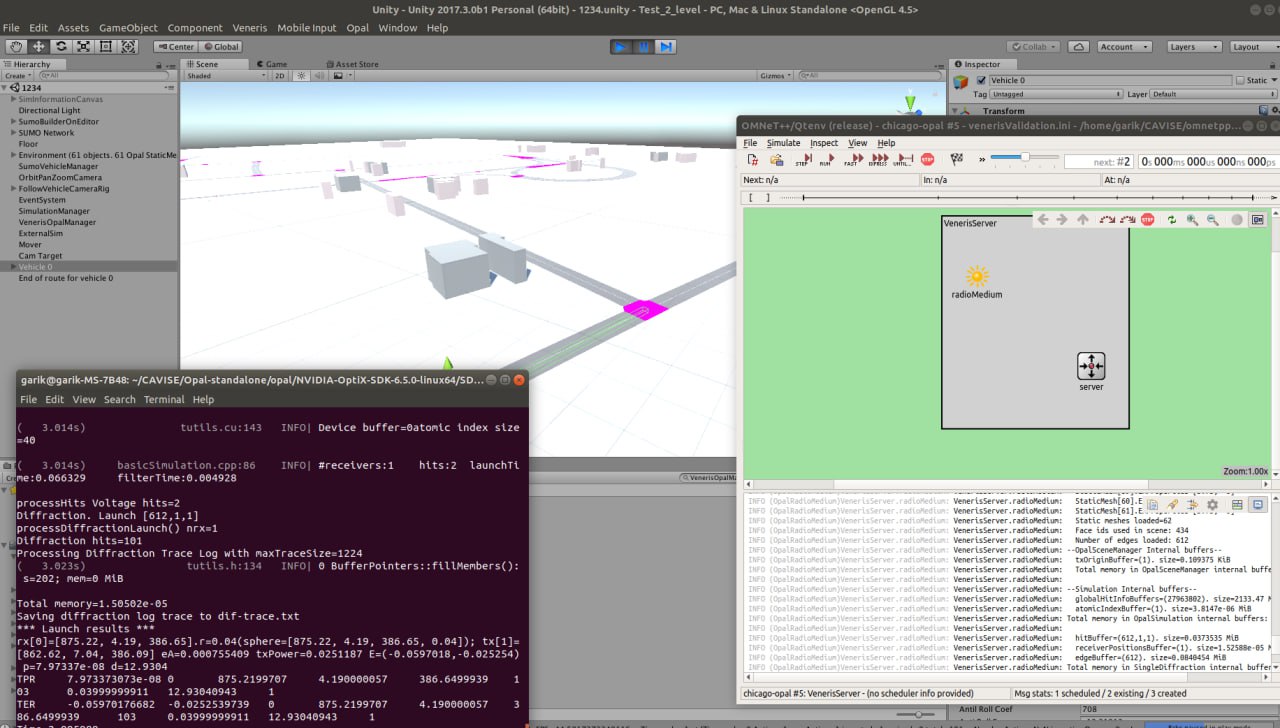 Min Epsilon;
Multi GPU;
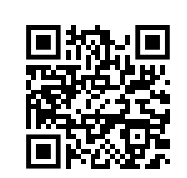 17
Рахимуллина Валерия
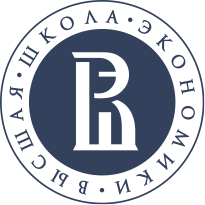 Статьи
МИЭМ НИУ ВШЭ
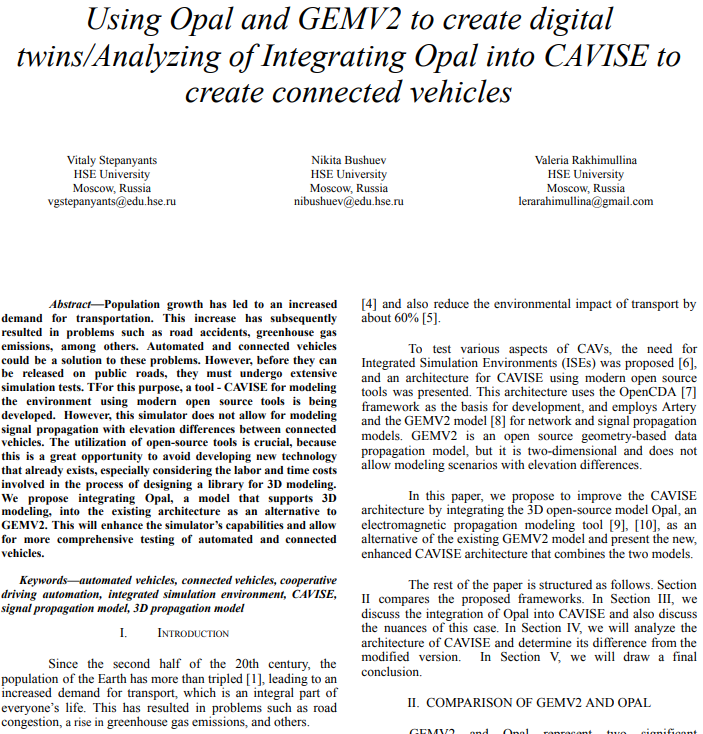 Стажер
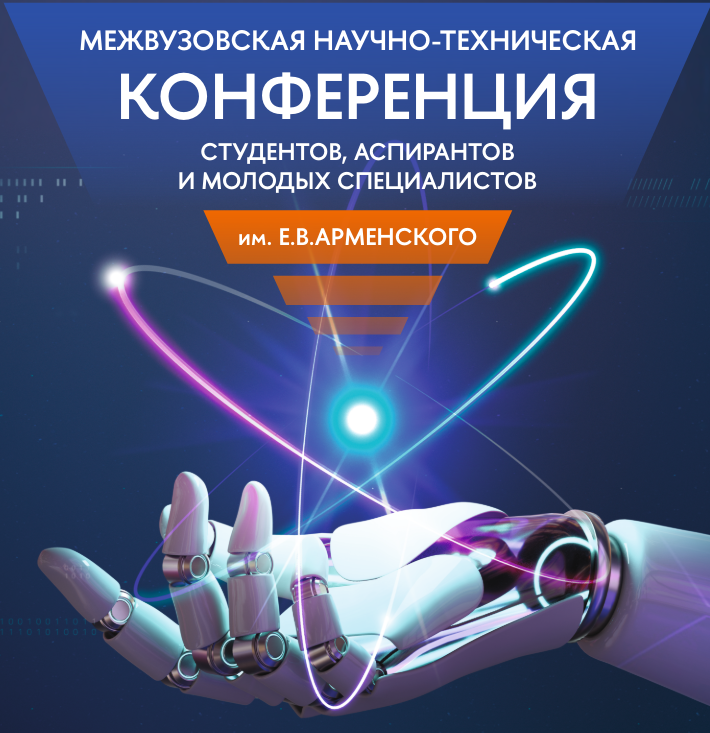 Title or Position
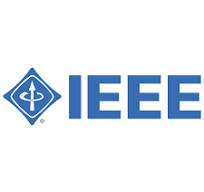 18
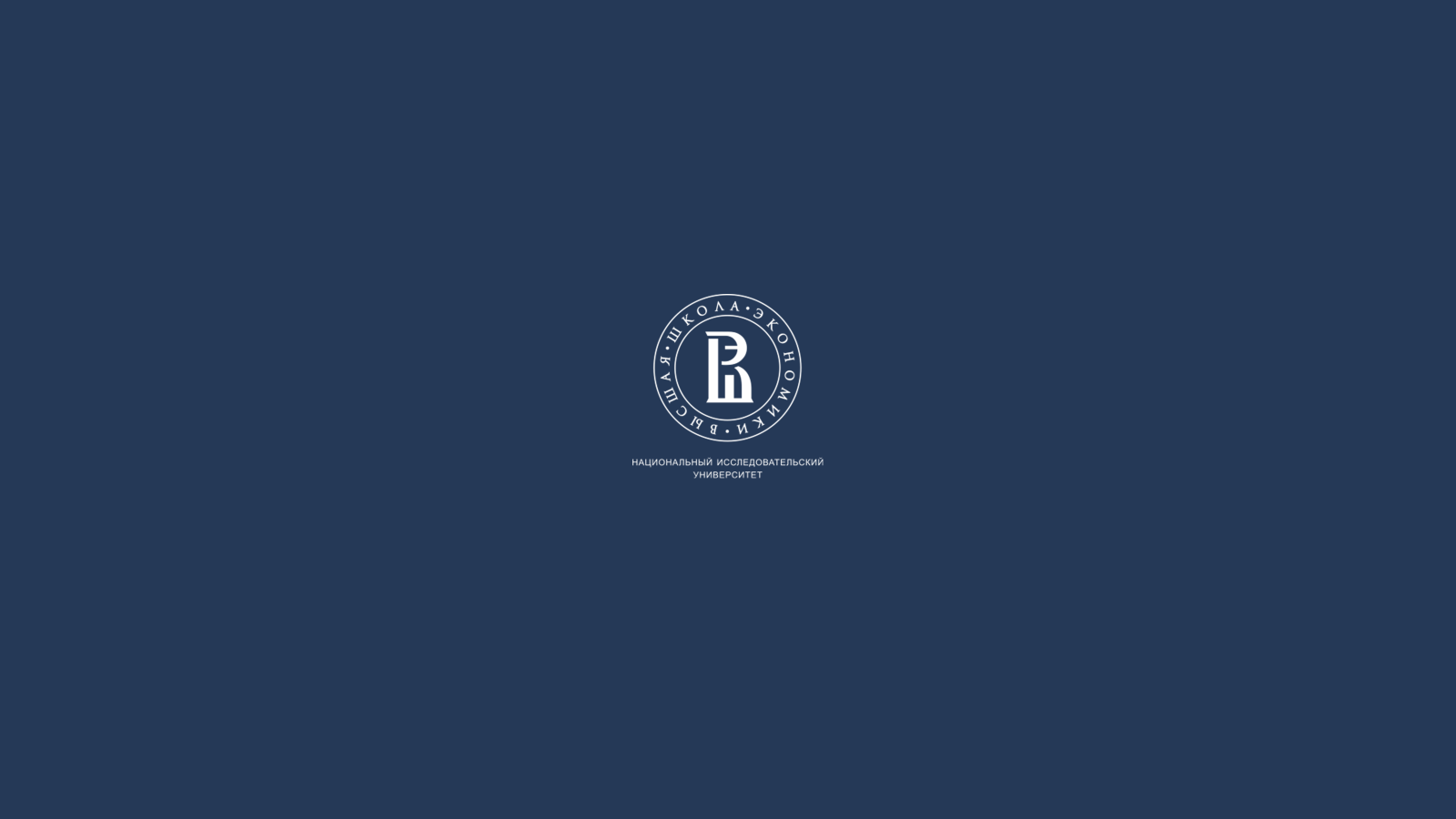 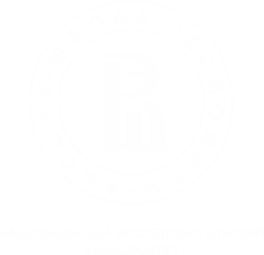 www.text
Телефон.: +Х (ХХХ) ХХХ ХХХХ
Адрес: ТехтТехтТехтТехтТехтТехтТехтТехтТехтТехтТехтТехтТехт
19